209-274-344Окружающий мир 2 класс
«Ориентирование»
Костикова В.А., учитель начальных
классов  МОУ Шацкая СОШ, 
Рязанской области
Дело мастера боится
С
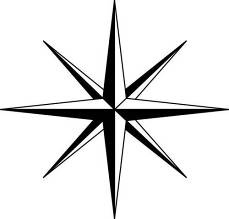 СЗ
СВ
З
В
ЮВ
ЮЗ
Ю
О
Р
И
Е
Н
Т
И
Р
О
В
А
Н
И
Е
Ориентирование – это определение своего
местоположения и направления пути.
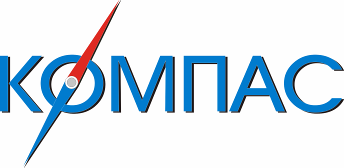 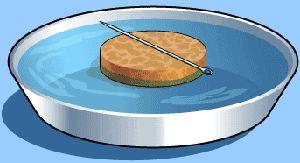 Предохранитель
Магнитная 
стрелка
Корпус
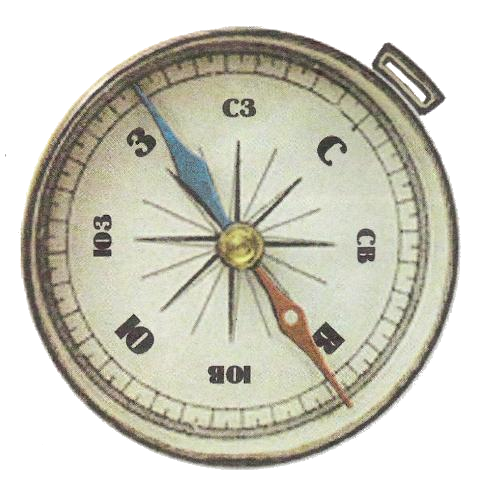 Определите по компасу расположение интерактивной доски в классе.
?
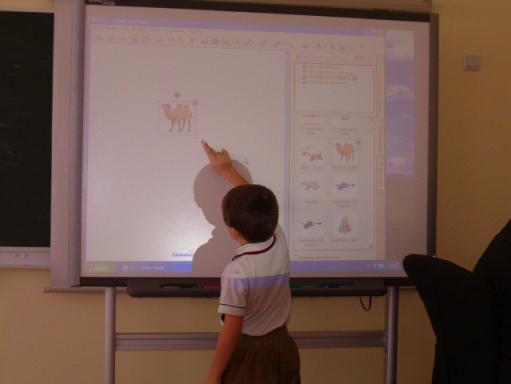 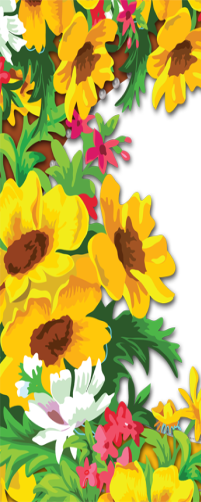 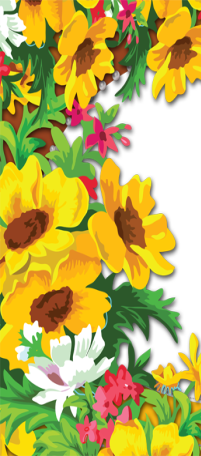 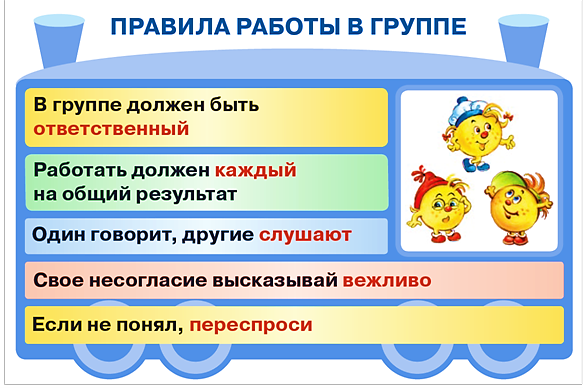 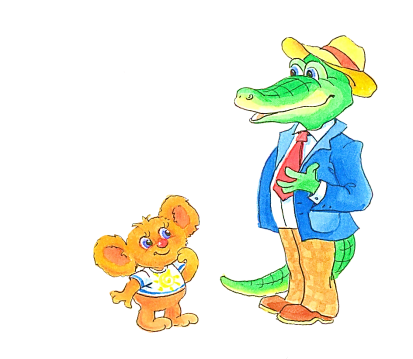 План «открытия»
1. Ознакомиться с шагами алгоритма.
2. Выстроить их в правильном порядке.
3. Зафиксировать шаги на листе.
4. Проверить свою гипотезу и сделать вывод.
Правила пользования компасом.
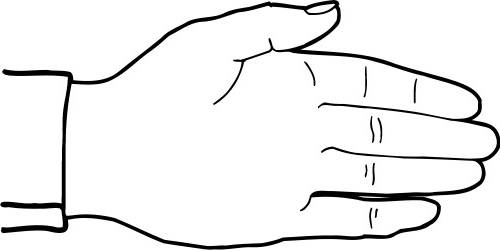 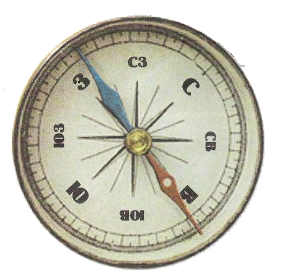 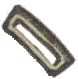 Положите компас на ладонь или на ровную горизонтальную поверхность.
Оттяните предохранитель и подождите,
пока стрелка успокоится.
Правила пользования компасом.
Поверните компас так, чтобы синий конец стрелки совпал с буквой С (север), а красный – с буквой Ю (юг); тогда все буквы укажут направление сторон горизонта.
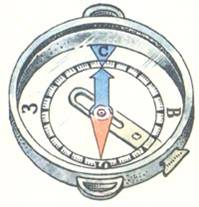 Закончив работу,
поставьте стрелку 
на предохранитель.
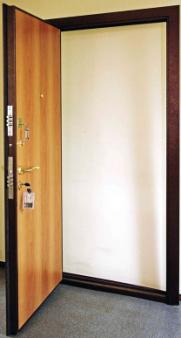 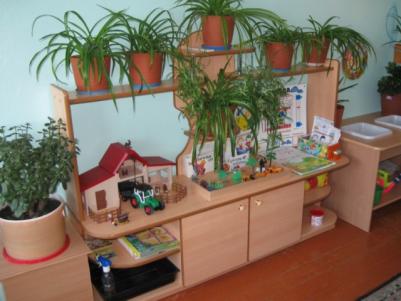 Определите по компасу, в какой стороне находится
 в классе дверь?
с-з
Определите по компасу, в какой стороне находится
 в классе шкаф?
ю-в
Самостоятельная работа
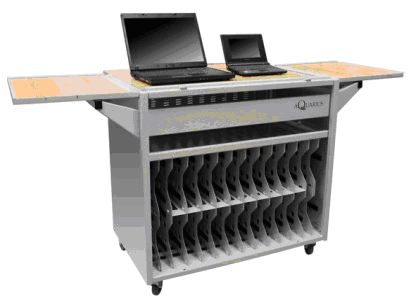 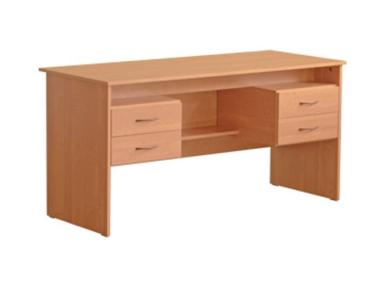 Определите по компасу, в какой стороне находится
 в классе стол учителя?
с
Определите по компасу, в какой стороне находится
 в классе сейф для ноутбуков?
ю-в
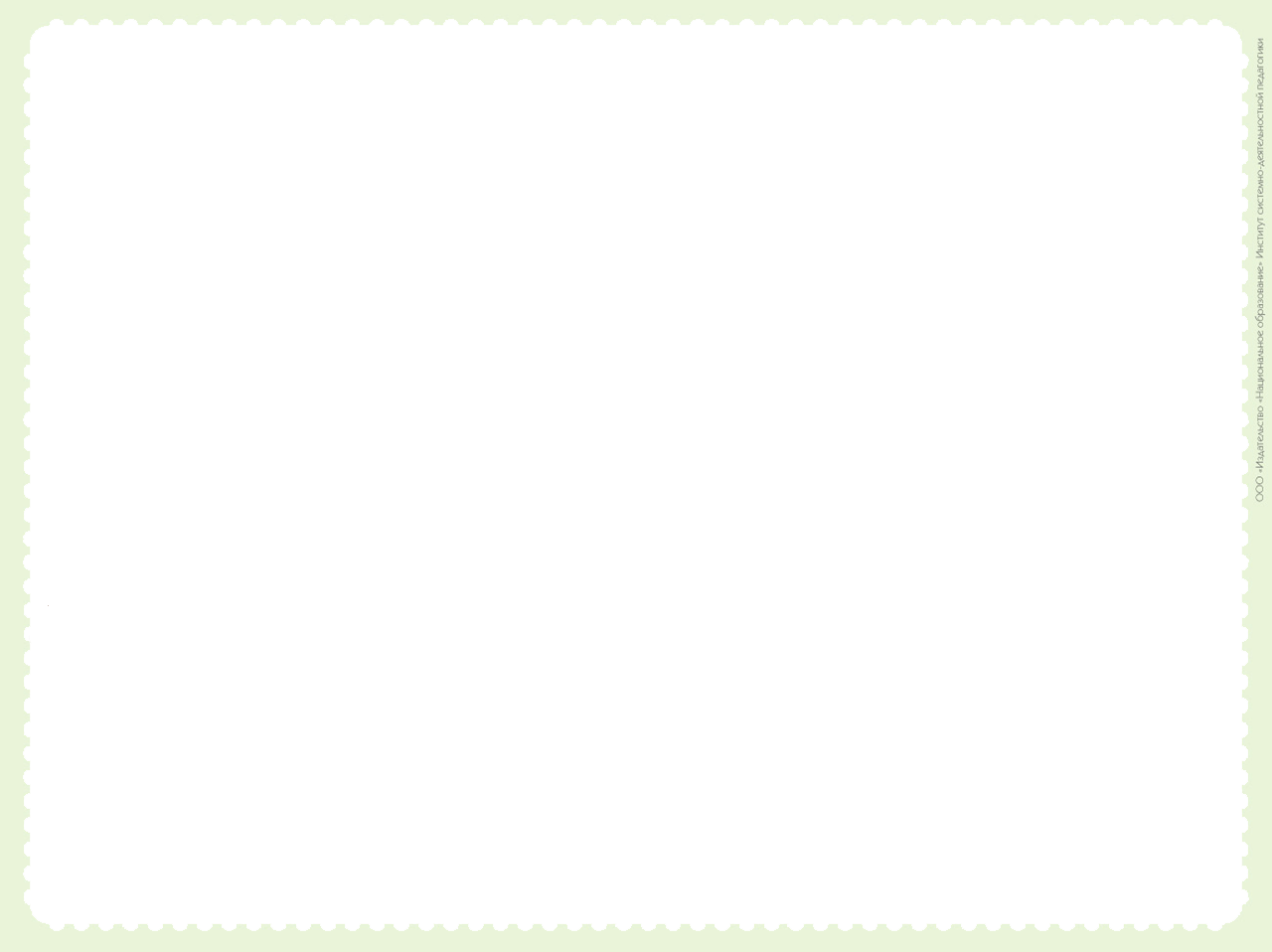 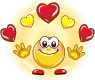 Молодцы!
Понял(а), могу рассказать.
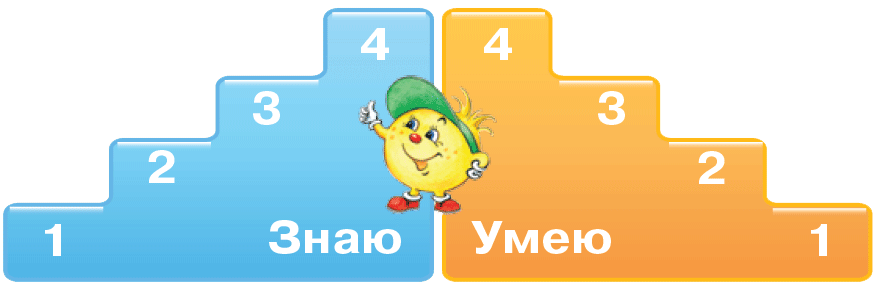 Понял(а), остались вопросы
Есть вопросы,  ошибка.
Не понял(а)
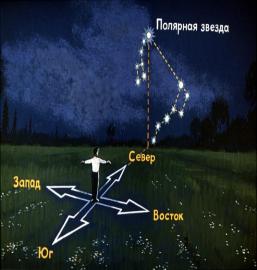 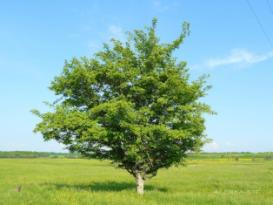 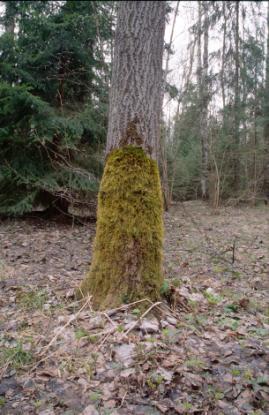 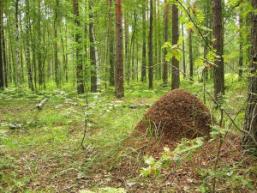 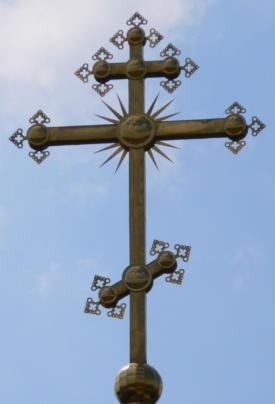 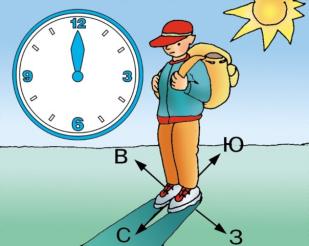 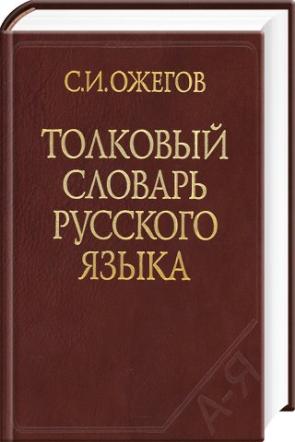 Компас -, -а (у моряков компас, -а), м. 
Прибор для определения стран света (сторон горизонта)
Магнитный к. (с намагниченной стрелкой, 
всегда указывающей на север).
прил. компасный, -ая, -ое 
(у моряков компасный, -ая, -ое).